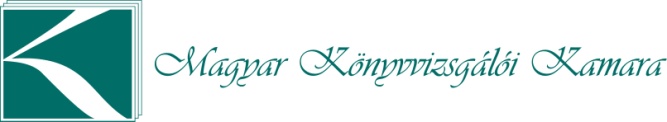 A bizonyítékszerzés minőségellenőzésének tapasztalatai II.
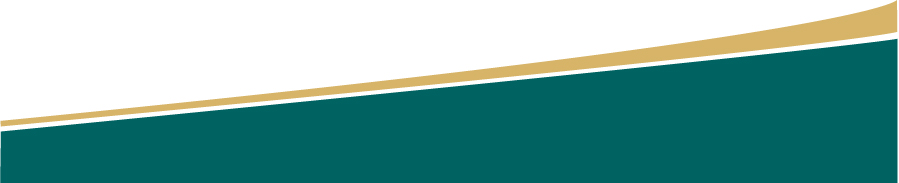 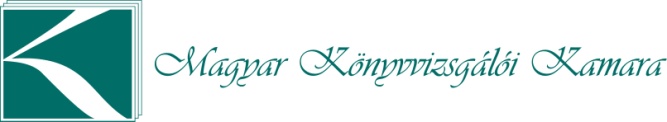 Bizonyítékgyűjtés - a könyvvizsgáló válasza a becsült kockázatokra
Alapja: A lényeges hibás állítás kockázatának azonosítása és felmérése a gazdálkodó egység és környezetének megismerésén keresztül (315 st.)
Kontrollok tesztelései: a számviteli és belső kontroll rendszer hatékonysága, a tesztelés jellege és terjedelme (330/8-11)
Alapvető vizsgálati eljárások a pénzügyi kimutatásokban található lényeges hibás állítások feltárása céljából (330/18-22)
Ahhoz, hogy a könyvvizsgáló meg tudja ítélni, hogy a pénzügyi kimutatások megbízható és valós képet nyújtanak-e, a beszámoló állításait értelmeznie kell:
az ügyletcsoportokra és eseményekre,
az időszak végi számlaegyenlegekre vonatkozóan, valamint 
a bemutatással és közzététellel kapcsolatban
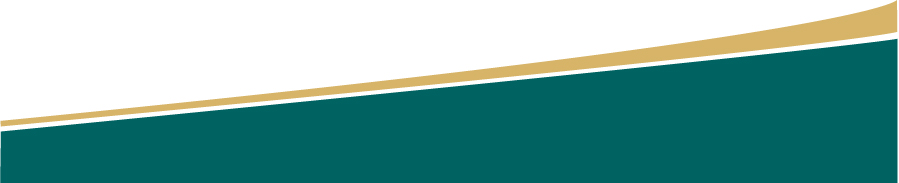 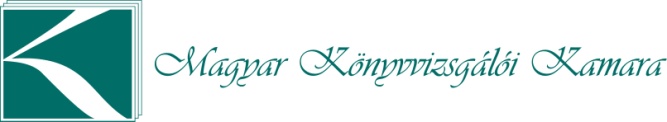 Az alapvető könyvvizsgálati eljárások
Függetlenül a lényeges hibás állítások kockázatától, bizonyos alapvető vizsgálati eljárásokat el kell végezni. Az eredendő kockázat és az ellenőrzési kockázat becsült szintjei nem lehetnek eléggé alacsony szintűek ahhoz, hogy alapvető vizsgálati eljárások végrehajtására ne kerüljön sor.
Egyes esetekben a bizonyítékot teljes egészében az alapvető vizsgálati eljárások szolgáltatják (pl. becslési eljárások esetén).
Nagyobb valószínűséggel lehet a vezetés által működtetett hatékony ellenőrzésekre támaszkodni a rutin ügyletek esetében, és nem, vagy kis valószínűséggel a nem rutin ügyletek és a számviteli becslések esetében.
Ennek megfelelően:
 a rutin ügyletekre vonatkozóan az ellenőrzési rendszerek tesztelései könyvvizsgálati bizonyosságot szolgáltathatnak, míg 
a nem rutin ügyletek és a számviteli becslések területén általában alapvető vizsgálati eljárásokkal szükséges megszerezni a könyvvizsgálati bizonyosságot.
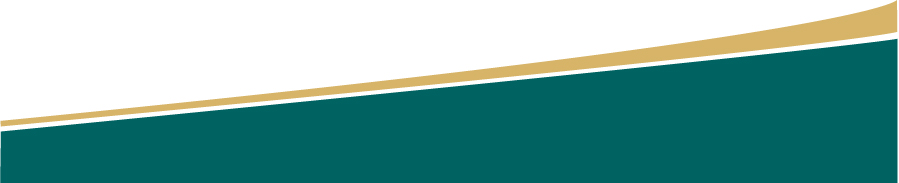 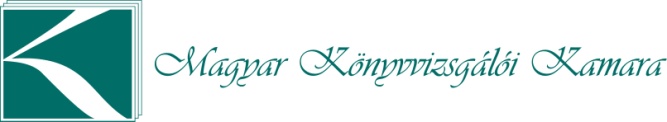 Mit mond a standard?
A lényeges hibás állítás becsült kockázataitól függetlenül a könyvvizsgálónak alapvető vizsgálati eljárásokat kell terveznie és végrehajtania minden egyes lényeges ügyletcsoport, számlaegyenleg és közzététel tekintetében (330/18).
A körülményektől függően a könyvvizsgáló megállapíthatja, hogy:
Az alapvető elemző eljárások végrehajtása önmagában elegendő lesz a könyvvizsgálati kockázatnak egy elfogadhatóan alacsony szintre történő csökkentéséhez. Például akkor, ha a kockázat könyvvizsgáló általi becslését alátámasztják a kontrollok tesztelései során megszerzett könyvvizsgálati bizonyítékkal.
Csak az adatok tesztelései a megfelelők.
A becsült kockázatokra az alapvető elemző eljárásoknak és az adatok teszteléseinek a kombinációja reagál leginkább (330/A43)
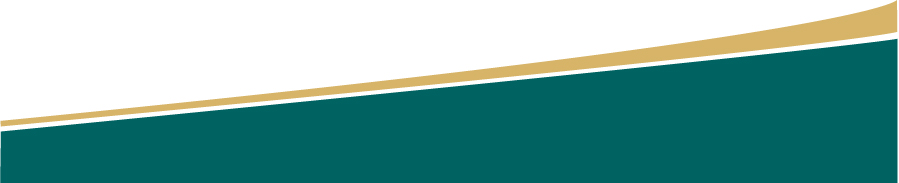 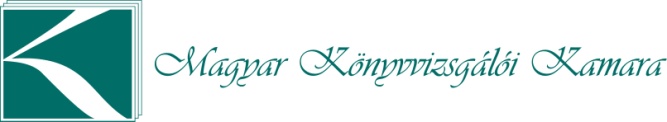 Bizonyítékgyűjtés- vizsgálati eljárások
Alapvető vizsgálati eljárások elvégzése – egyeztetés, összevetés, lényeges naplótételek, helyesbítések vizsgálata (330/20)
Elemző eljárások: ha a könyvvizsgáló az elemző eljárások során olyan ingadozásokat, vagy összefüggéseket állapít meg, melyek nincsenek összhangban más információkkal, vagy eltérnek a prognosztizált nagyságrendektől, akkor vizsgálatokat kell lefolytatni a magyarázatok, bizonyítékok szerzésére
Mintavételezési és egyéb szelektív eljárások (530 st.)
Bizonyítékok azok a könyvvizsgáló által megszerzett információk, amelyek alapul szolgálnak a könyvvizsgálói véleménnyel kapcsolatos következtetések levonására. Ezek:
 Alapbizonylatok (számla, főkönyv, analitika, szerződés, jegyzőkönyv, pénzmozgások alapján készült munkapapírok)
 Könyvelést alátámasztó bizonyítékok (fizikai létezés, harmadik fél nyilatkozata, számítás, elemzés)
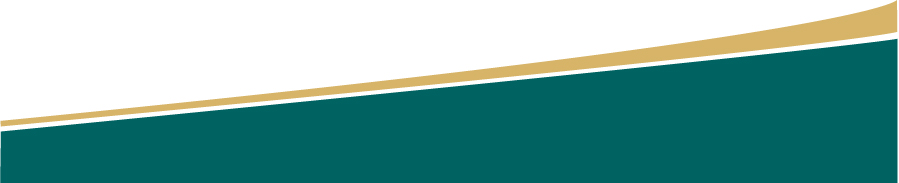 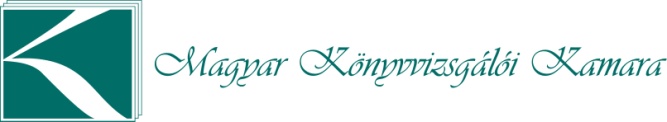 Kötelező vizsgálati eljárások
Kötelező alapvető eljárások:
Tranzakciók, egyenlegek, részleges tesztelése, ahol a minta kiválasztása a lényegességre és a kockázatra épül – fontos: elegendő mennyiségű és minőségileg alkalmas minta
Befektetett eszköz, készlet bekerülési értékének ellenőrzése
Leltár ellenőrzése - jelentős készlet esetén jelenlét a fizikai leltárfelvételen (vagy más, alternatív eljárás alkalmazása)
Számviteli becslések könyvvizsgálata
Vevők, szállítók egyenlegeinek, banki kötelezettségvállalások (hitel fedezete, kezességvállalás) vizsgálata 
Költségek, bevételek tesztelése
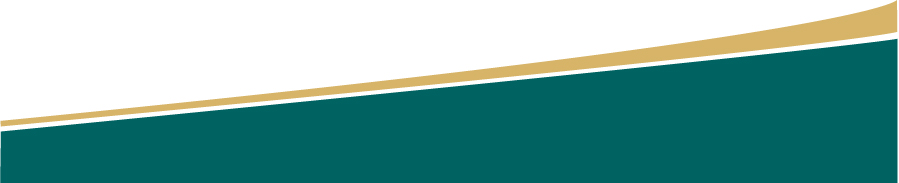 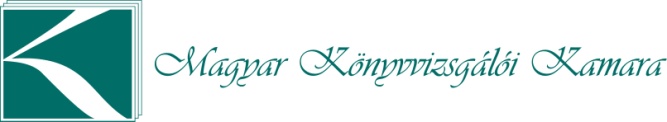 Leltározással kapcsolatos könyvvizsgálói teendők
Leltározás előkészítése
Leltárutasítás
Speciális készletek becslésére  eljárások áttekintése
Kommunikáció a vezetéssel
Leltárfelvételen való jelenlét – jelentős készlet esetén
Folyamatok megfigyelése (készlet létéről és állapotáról ad bizonyítékot)
Tesztszámítások (mintavételen alapuló számlálás)
Leltár előtti utolsó és leltár utáni első raktárbizonylatok feljegyzése 
Dokumentálás (későbbi tesztelés, összehasonlítás céljára is)
Leltármegfigyelés szükséges, enélkül  egy alternatív időpontban  leltár és teszt indokolt
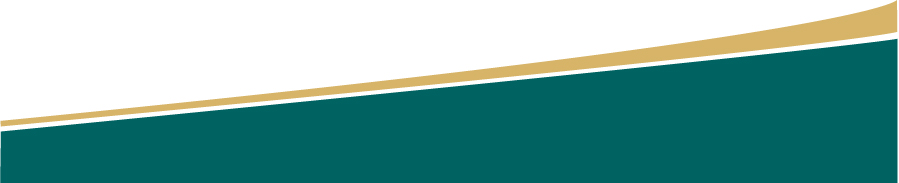 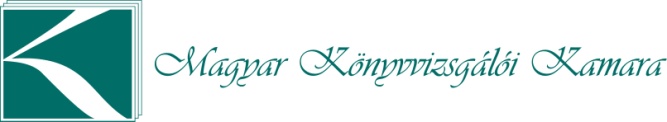 Leltározással kapcsolatos könyvvizsgálói teendők (folytatás):
Leltármegfigyelés eredményeinek értékelése
Végleges leltárív tesztelése
Harmadik félnél tárolt készletek
Összesített készletleltár adatai
Leltározott készlet értékelése
Vásárolt készletek értékelése
Befejezetlen termelés készültségi foka
Önköltségen történő értékelés
Jelentésre gyakorolt hatás
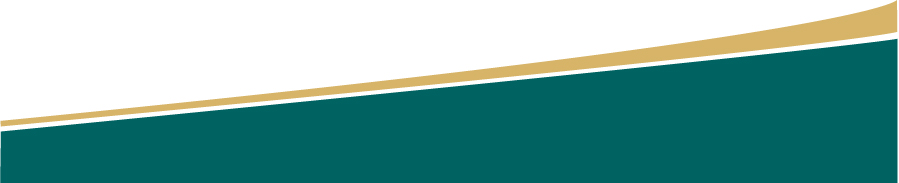 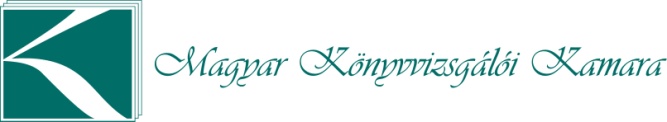 Számviteli becslések könyvvizsgálata (540. standard)
Lényege: egy tétel közelítő összegének számítása pontos mérés lehetősége híján
Értékvesztés elszámolása készletek, követelések esetén
Értékcsökkenés megállapítása a hasznos élettartam alapján
Elhatárolt bevétel
Céltartalék képzési kötelezettség peres eljárás vagy garanciális kötelezettség esetére
A pénzügyi kimutatásokban szereplő becslésekért a vezetés a felelős!
A becslések felülvizsgálata könyvvizsgáló által
a vezetés által alkalmazott eljárások felülvizsgálata, tesztelése
független becslés összevetése a vezetés becslésével
a becslés alapjául szolgált, utólag bekövetkezett események felülvizsgálata
az előző időszak becsléseinek helyessége
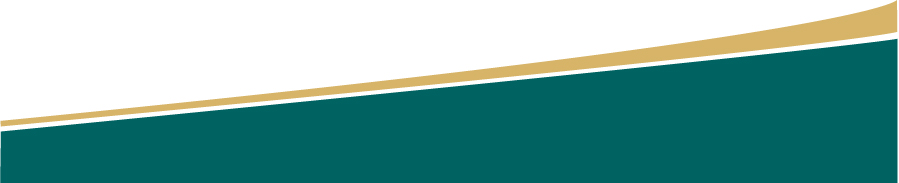 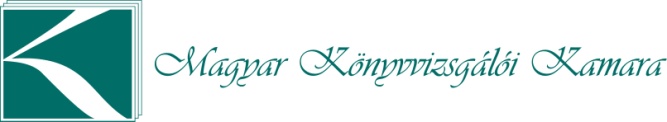 Információk bekérése, külső megerősítések  (505. standard)
A könyvvizsgálónak kell meghatároznia, hogy a külső megerősítés szükséges-e a pénzügyi kimutatás bizonyos állításainak alátámasztását szolgáló elegendő és megfelelő bizonyíték beszerzéséhez, tekintettel a lényegességre, a kockázatokra és az egyéb bizonyítékokra
A visszaigazolások alkalmazási lehetőségei : követelések, kötelezettségek, bankszámlaegyenlegek, hitelállomány, idegen helyen tárolt készletek, szerződések tartalma, értelmezése
A követelések visszaigazolásának folyamata:
		1. Külső megerősítési kérelmek megtervezése 
		2. A visszaigazolandó tételek kiválasztása 
		3. A visszaigazoló levelek elkészítése. másolat, postázás
		4. Értékelés, eltérések vizsgálata, alternatív módszerek alkalmazása (St.501)
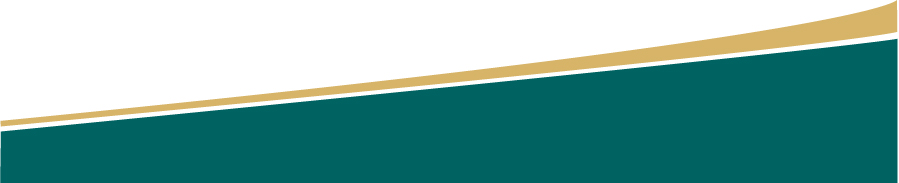 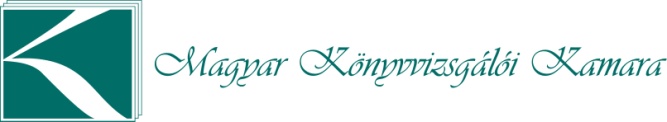 Információk bekérése peres ügyekről és befektetésekről
Jogi képviselőtől tájékoztatás kérés
		- ügyvezető írja alá, de a könyvvizsgáló postázza
		- része a fordulónap utáni események áttekintésének
		- ha nincs jogász, a teljességi nyilatkozatban
		- több jogász esetén jogászonként kell kérni
		- ha az ügyfél nem járul hozzá, ez hatókör korlátozás 
Hosszú lejáratú befektetések bemutatása 
	Bemutatás ellenőrzése (bizonyítékszerzés)
			- mérlegelendő a hosszú távú működés
			- írásbeli nyilatkozat a hosszú távú szándékról 
			(Lehet a  teljességi nyilatkozatban is)
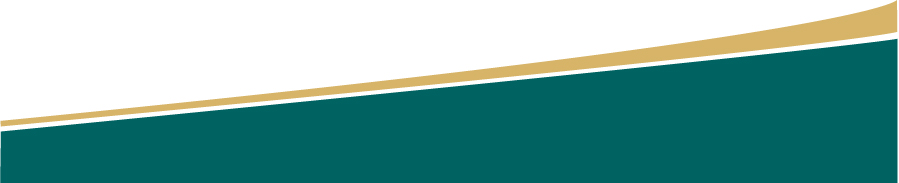 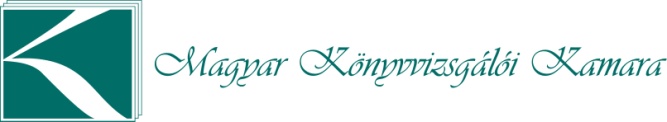 Írásbeli nyilatkozatok  (St.580.)
Teljességi nyilatkozat
Egyéb vezetői nyilatkozatok
A könyvvizsgálónak bizonyítékot kell szereznie arról, hogy a vezetés elismeri saját felelősségét a pénzügyi kimutatásoknak a beszámoló készítési elvekkel összhangban való, szabályszerű összeállításáért, és jóváhagyásáért. 
A könyvvizsgálónak írásbeli nyilatkozatot kell kapnia a vezetéstől azokról az ügyekről, amelyek lényegesek a pénzügyi kimutatásokra nézve, és amelyekre elegendő és megfelelő könyvvizsgálati bizonyíték létezése indokoltan nem várható
A vezetés nyilatkozatai nem helyettesíthetnek olyan könyvvizsgálati bizonyítékot, amelyek hozzáférhetőségét a könyvvizsgáló ésszerűen elvárhatja
Ellentmondás esetén a könyvvizsgáló feladata az ellentmondás tisztázása.
A vezetés nyilatkozatait dokumentálni kell.
A standard rendelkezik a Teljességi nyilatkozat tartalmi elemeiről. Teljességi nyilatkozat nélkül nem lehet könyvvizsgálói jelentést kiadni !
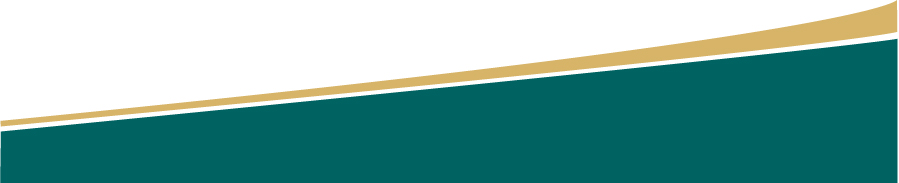 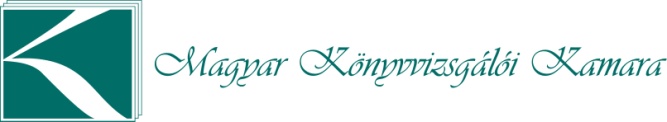 Külső szakértők, belső ellenőrzés munkájának felhasználása
Szakértő munkájának felhasználása
     Szakértő munkájának felhasználásakor a könyvvizsgálónak elegendő és megfelelő bizonyítékot kell szereznie arra vonatkozóan, hogy annak munkája a könyvvizsgálat céljaira megfelelő 
Szakértő igénybevételének szükségessége
	- bizonyos típusú vagyontárgyak értékelései vagyontárgyak mennyiségének, állapotának meghatározása
	-   jogi szakvélemények, megállapodások, jogszabályok értelmezése 
Szakértő munkájának igénybevételekor a szakértő szakmai hozzáértése és tárgyilagossága, szakértő munkájának hatóköre, szakértő munkájának értékelése
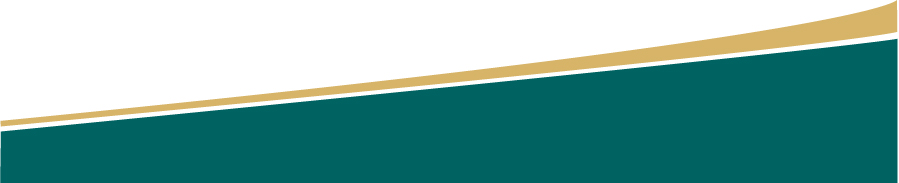 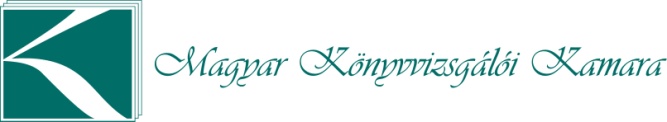 Egyéb figyelembeveendő tényezők
Kapcsolt vállalkozások – definíció: Tao. tv.
A könyvvizsgálónak olyan eljárásokat kell elvégeznie, amelyek révén elegendő és megfelelő bizonyítékot szerezhet arra nézve, hogy a vezetés azonosította a kapcsolt vállalkozásokat és közzétette a kiegészítő mellékletben azokat, valamint a gazdálkodó és a kapcsolt felek közötti ügyleteket, amelyek lényegesek a kimutatások szempontjából (550/11)
A könyvvizsgáló feladata:
	- a kapcsolt felek létezése, feltárása
	- kapcsolt felek közötti viszonyok közzététele
	- kapcsolt felekkel folytatott ügyletek és szabályszerű elszámolásuk
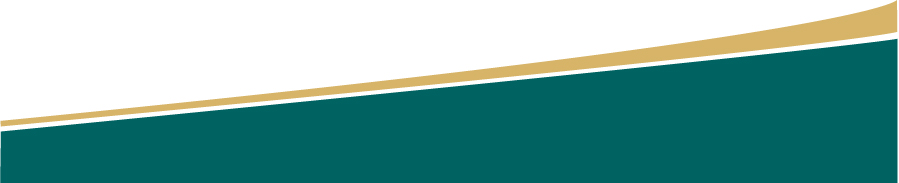 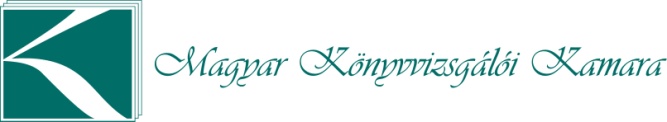 A vállalkozás folytatásának elve
A könyvvizsgálati eljárások megtervezésekor, és végrehajtásakor, valamint a vizsgálatok eredményének értékelésekor a könyvvizsgálónak át kell gondolnia, hogy a vállalkozás folytatásának elve szolgálhat-e kiindulási alapul a pénzügyi kimutatások elkészítéséhez (570/2)
A vállalkozás folytatása elvet a vezetésnek alkalmazni kell:
  - az üzleti tevékenység jellege, állapota tekintetében
  - pénzügyi kérdések, kötelezettségvállalások terén
	 - működési kérdések, piaci viszonyok, munkaerő vonatkozásában
	 - egyéb fontos kérdések esetén, mint saját tőke, peres eljárások, 
       törvényváltozások
A könyvvizsgáló felelőssége
	- a vezetés helytállóan alkalmazza-e a vállalkozás folytatásának feltételezését, át kell gondolnia, hogy vannak-e események, kockázatok, amelyek kétséget vetnek fel
	- az egész vizsgálat során feltárt kockázatok jelentős hatást gyakorolhatnak-e a vállalkozás folytatás képességére
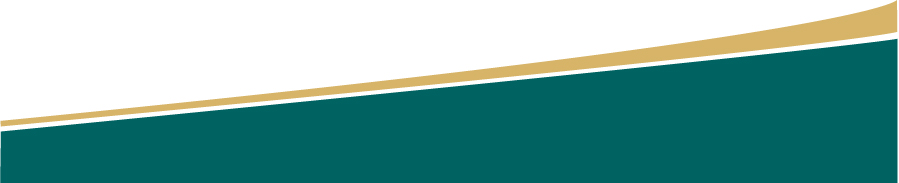 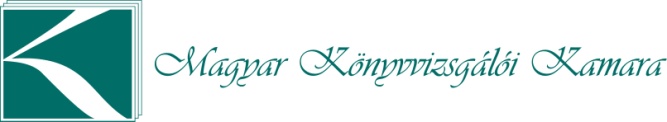 Fordulónap utáni események
A könyvvizsgálónak figyelembe kell vennie a fordulónap utáni események hatását a pénzügyi kimutatásokra és a könyvvizsgálói jelentésre (560/2)
A könyvvizsgáló feladata:
a fordulónap és a jelentés napja közötti események bemutatásának felülvizsgálata
tulajdonosok üléseiről készült jegyzőkönyvek megismerése
a gazdálkodó legfrissebb kimutatásainak, jelentéseinek dokumentált megismerése
a vezetés kikérdezése a fordulónap utáni eseményekről (becslések realizálódása, kötelezettség vállalások, eszköz értékesítések, függő tételek ügyében fejlemények)
Ha a könyvvizsgáló a jelentés dátumát követően a közzétételig olyan tényről szerez tudomást, amely lényeges hatással lehet a kimutatásokra, akkor meg kell tennie a szükséges intézkedéseket!
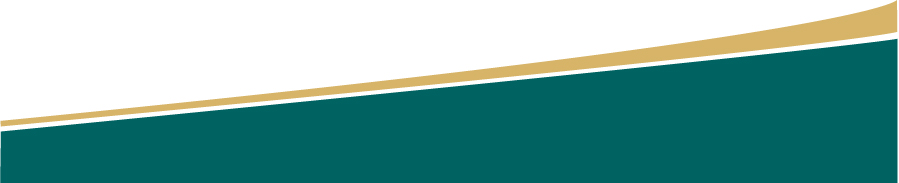 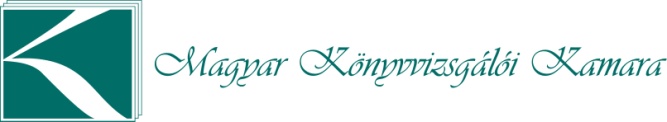 Kérdőívek és ellenőrző listák
A könyvvizsgálói programok előszeretettel alkalmaznak kérdéslistákat 
Ami jó: leképezik a standardok követelményrendszerét
Amivel óvatosan: nem ügyfélspecifikus!

Az ellenőrző listák alkalmazása önmagában nem elegendő, a „pipálások” nem jelentenek könyvvizsgálói bizonyítékot. Minden könyvvizsgálói eljárásnak oka van (szerepel a könyvvizsgálati tervben is), a kapott eredmény függvényében dokumentált formában le kell vonni a következtetéseket!

Javaslat: a listákban szereplő kérdések közül csak a relevánsakat hagyjuk benne a dokumentációban, támaszkodjunk jobban a saját, ügyfélről szerzett ismereteinkre!
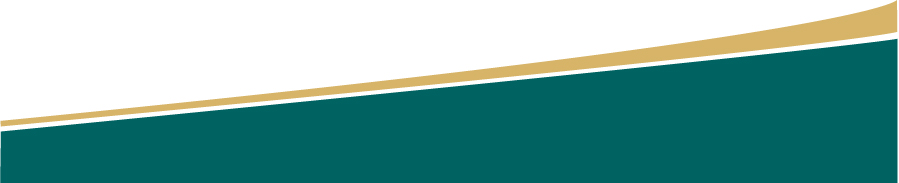 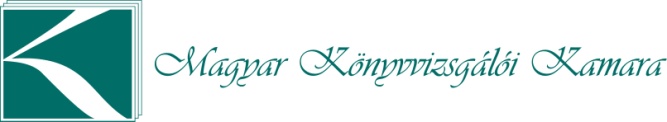 Tapasztalt problémák a minőségellenőrzés során
A kérdőívek és ellenőrzési listák alkalmazása mechanikus – a „pipálás” önmagában nem jelenti a feladat elvégzését!
 Kevés a saját készítésű munkapapír, ha van az is hiányos (cél, módszer, eredmény, következtetés). 
Tartalmuk nem áttekinthető és a kapcsolatuk a munkaprogrammal nem mindig azonosítható.
A vizsgált cég által készített dokumentumok ellenőrzése sem kellően dokumentált.
Ellenőrzött mintanagyság mértéke nincs meghatározva (szúrópróbaszerű).
Túlzott a bizalom a vezetéstől, tulajdonostól kapott szóbeli információkban.
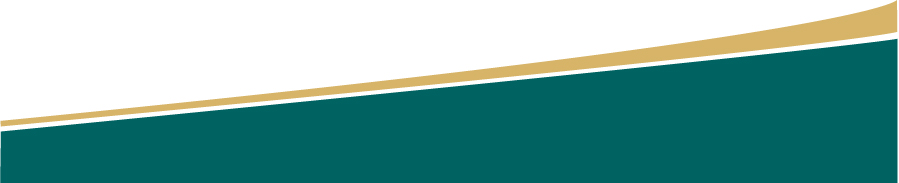 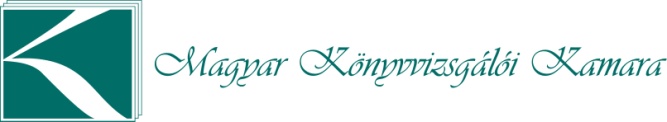 Tapasztalt problémák a minőségellenőrzés során- folytatás
A feltárt javított és nem javított hibák dokumentálása elmarad.
A vezetői levél kibocsátása nem gyakorlat.
A vezetéssel történő kommunikáció szinte ismeretlen (legalábbis ténye nem dokumentált). Erre utaló dokumentumot még korlátozott vélemény kibocsátásakor sem találtunk.
Az IT rendszer dokumentált felmérése sokszor nem történik meg. 
Sok a fölösleges, cégtől elhozott anyag, amelynek a könyvvizsgáló általi  feldolgozására utaló dokumentumok viszont hiányoznak.
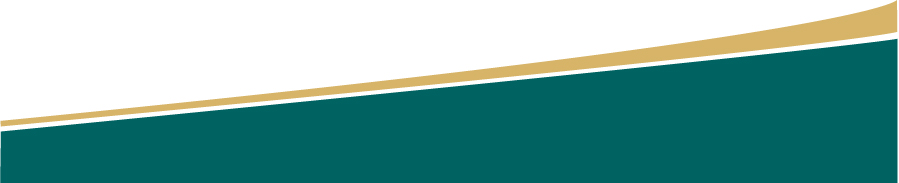 Köszönöm szépen a figyelmet!
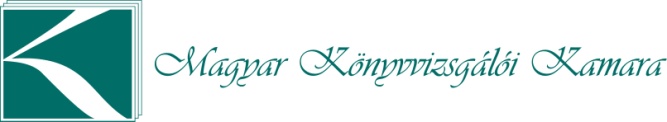 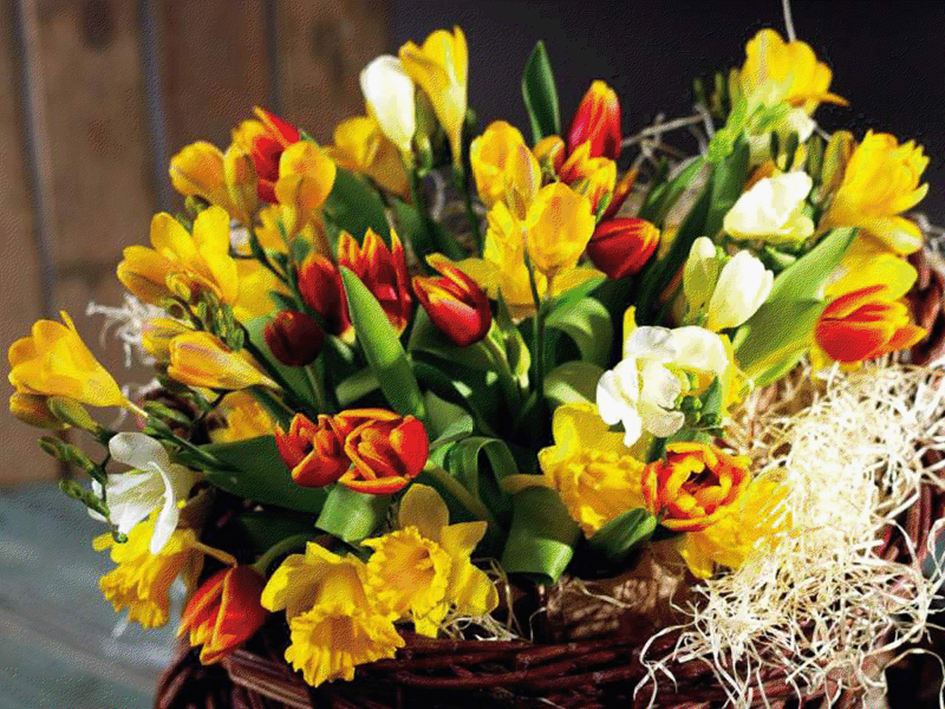 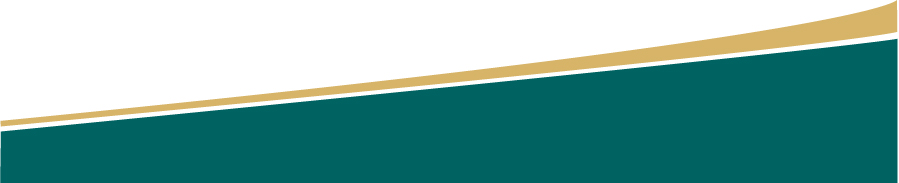